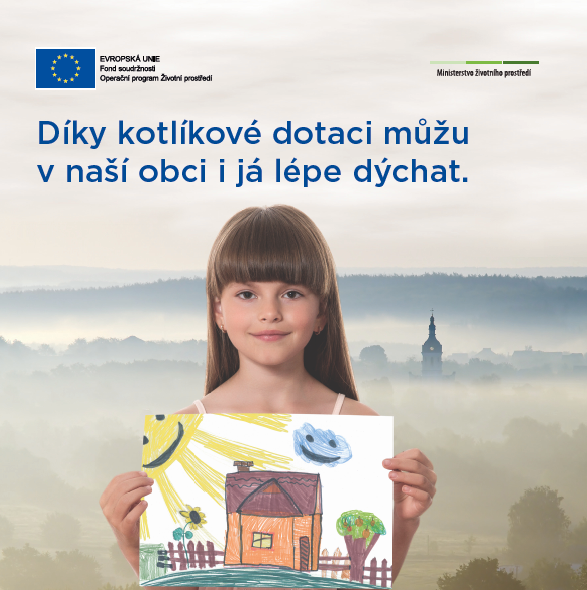 Kotlíkové dotace v MSK – 2. výzva
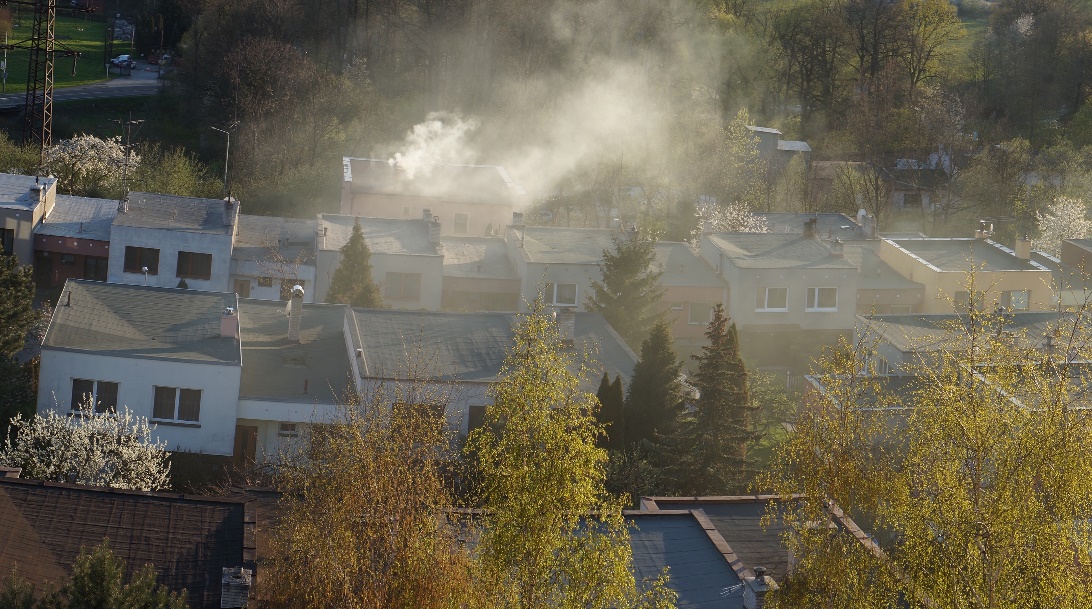 Obsah:
Kdo může žádat o dotaci?
Na co je dotace určena?
Jaká je výše dotace?
Předložení žádosti
Hodnocení a schválení žádosti
Finanční vyúčtování
Udržitelnost 
Kontroly
Praktická ukázka elektronického podání žádosti
Úvodní informace
Krajský dotační program bude vyhlášen 29. června 2017.
Příjem žádostí bude výhradně elektronicky od 5. 9. 2017 v 10:00 hod.
Ukončení příjmu žádostí bude nejpozději 31. 12. 2018 do 11:00 hod. nebo automaticky po přijetí 10.000 ks žádostí.
Fyzicky se musí podepsaná žádost vč. příloh doložit do 10 pracovních dnů od elektronického podání osobně nebo poštou na Krajský úřad Moravskoslezského kraje.
**************************************
Finanční alokace výzvy je celkem 1.005.480.000,- Kč:
příspěvek EU je 891.480.000 Kč
prostředky na příspěvek kraje 67.500.000 Kč 
prostředky na příspěvek obcí 46.500. 000 Kč
Předpokládaný počet podpořených žádosti je přes 8.600 ks.
Vymezení příjemců dotace
Příjemci dotace budou výhradně fyzické osoby, nevztahuje se na OSVČ. 
Rodinným domem se rozumí stavba pro bydlení, kde jsou evidovány nejvýše tři samostatné byty a vykazuje nejvýše dvě nadzemní a jedno podzemní podlaží a podkroví. Za rodinný dům je považován také bytový dům, v němž jsou nejvýše tři samostatné byty a obytná část zemědělské usedlosti (statku), která splňuje definici pro byt. 
Výměna kotle v jiných typech staveb není podporována.
Nejčastější nedostatky: 
Změna kontaktních údajů (nelze kontaktovat v rámci  schválení/smlouvy/doplnění/vyúčtování).
Změna vlastníka (ztráta dotace).
Původní zdroj tepla
Kotel na pevná paliva s ručním přikládáním nesplňujícím třídu 3, 4 nebo 5 dle ČSN EN 303-5.
 
Nelze získat dotaci na výměnu původního:
kotle na ruční přikládání třídy 3 a vyšší,
automatického kotle na pevná paliva,
plynového kotle, kamna, elektrokotle, atp.,
kotle spalujícího výhradně biomasu za kotel spalující uhlí a biomasu,
kotle v rodinných domech, kde byl v minulosti (nejdříve od   1. 1. 2009) zdroj podpořen z programu Zelená úsporám, Nová zelená úsporám, společných programů na výměnu kotlů realizovaných MŽP a krajem, z programu „Kotlíkové dotace v Moravskoslezském kraji“ nebo v rámci individuální dotace z rozpočtu Moravskoslezského kraje.
Dokumentace k původnímu zdroji tepla
Fotodokumentace zachycující kotel připojený na otopnou soustavu a komínové těleso. 
Doklad o kontrole technického stavu a provozu původního kotle.  
odborně způsobilá osoba je proškolená výrobcem daného tepelného zdroje a zároveň disponuje oprávněním k instalaci, provozu a údržbě. 
seznam revizních techniků je uveden na webových stránkách https://lokalni-topeniste.msk.cz/odkazy nebo zde: http://www.aptt.cz/opravneni-ozo.php
konstrukce kotle: zplyňovací, prohořívací, odhořívací
u kotlů nahrazených do 31. 12. 2016 lze nahradit např. fotografií štítku kotle, návodu k obsluze či jiné dokumenty prokazující třídu kotle, u neznámých výrobků (domácky a na zakázku bez označení výrobce) doloží čestné prohlášení o tom, že třída kotle je neznámá)
Starý kotel musí být odpojen, znehodnocen (fotodokumentace) a zlikvidován (odvezen do sběrných surovin nebo do sběrného dvora, dokládá se protokolem o likvidaci).
Nejčastější nedostatky: 
Nedoložena fotodokumentace nebo nejednoznačně průkazná  fotodokumentace.
Kotel je/byl v roce 2017 v provozu bez revizní zprávy.
Kotel byl zlikvidován bez znehodnocení, doklad o likvidaci potvrdila neoprávněná osoba. 
Výše uvedené nedostatky jsou důvodem pro zamítnutí nebo nevyplacení dotace.
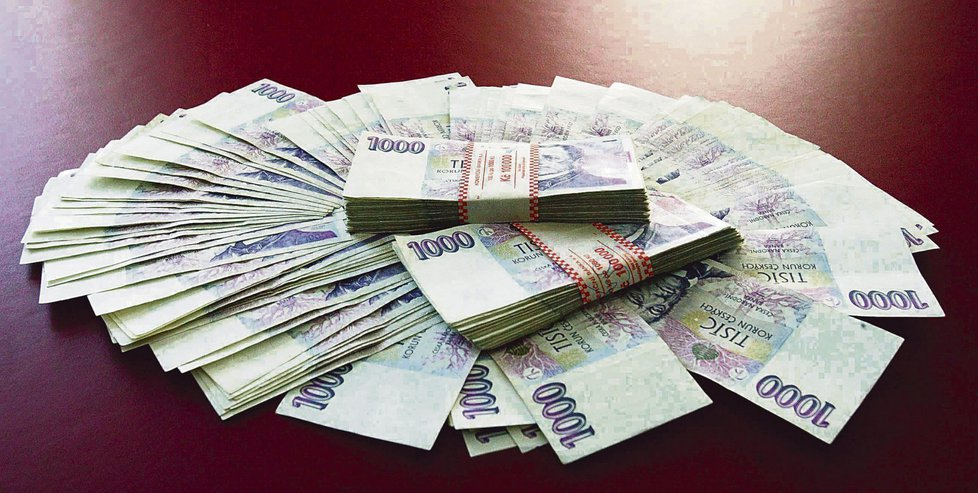 Nový zdroj tepla
Předmětem podpory bude výměna zdrojů tepla na pevná paliva s ručním přikládáním za:
Tepelné čerpadlo
Automatický kotel na biomasu (např. štěpka, pelety)
Kotel na biomasu jedině s ručním přikládáním (např. kusové dřevo)
Automatický kotel na uhlí a biomasu (kombinovaný kotel)
Plynový kondenzační kotel
Předmětem podpory již NENÍ                                                       kotel výhradně na uhlí a kombinovaný kotel s ručním přikládáním.
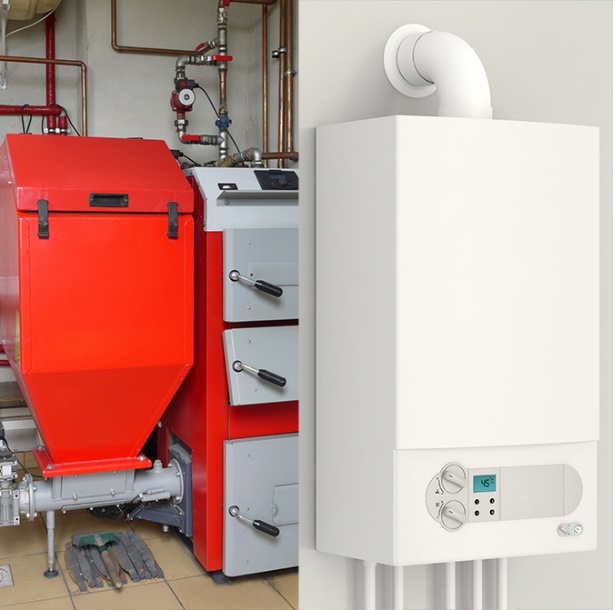 Akumulační nádrž
V případě stacionárních kotlů na dřevo s ruční dodávkou paliva je nezbytné současně instalovat akumulační nádrže o minimálním objemu 55 l/kW instalovaného výkonu daného kotle. V situaci, kdy je na kotel napojený jiný zásobník teplé vody, lze zahrnout do celkového vyžadovaného objemu. Do celkového objemu se nezapočítává  expanzní nádoba.


Příklad:
Kotel ATMOS DC25GD - 25 kW
25*55= 1375 L
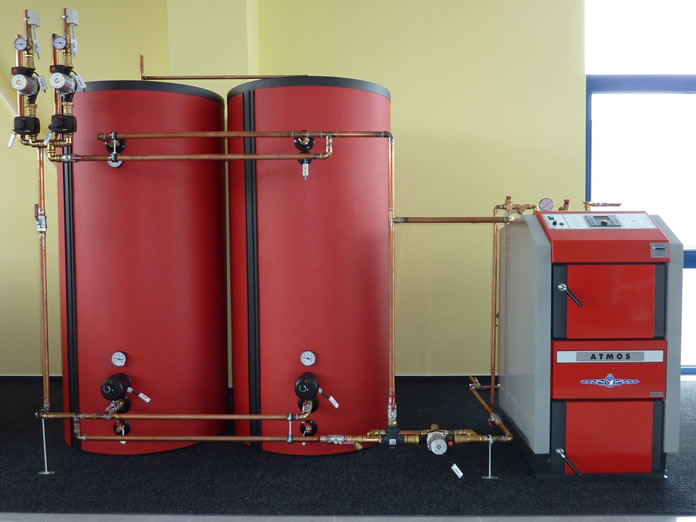 Seznam technologií a výrobků
Výčet podporovaných zařízení je uveden v Seznamu technologií a výrobků pro 2. výzvu kotlíkových dotací - https://svt.sfzp.cz/. 
Tento seznam je veden Státním fondem Životního prostředí.
Nový zdroj tepla, který si pořídíte v rámci kotlíkové dotace, musí být v tomto seznamu uveden a má přidělen SVT kód.
Nejčastější nedostatky: 
Nepodporovaný typ zdroje tepla (není uveden v SVT seznamu). 
Nedostatečný objem akumulační nádrže.
Výše uvedené nedostatky jsou důvodem pro zamítnutí nebo nevyplacení dotace.
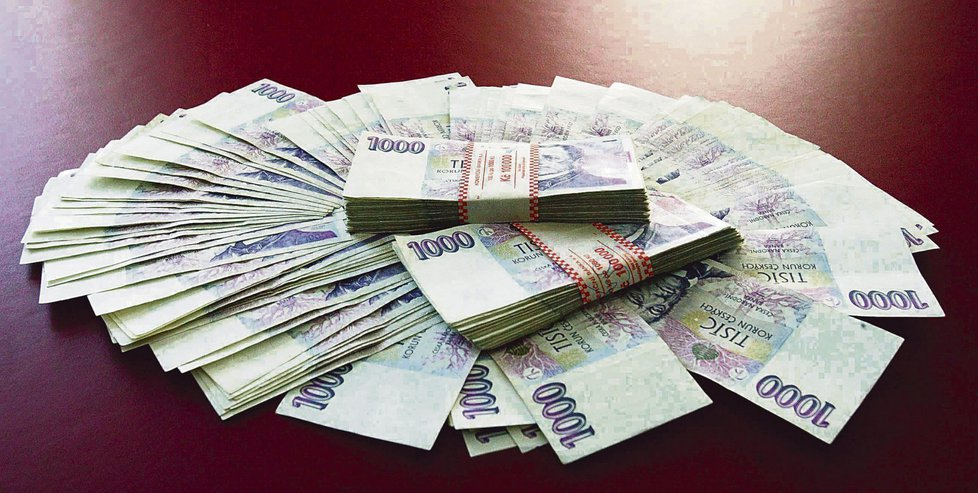 Způsobilé výdaje k novému zdroji tepla
Stavební práce, dodávky a služby na:

realizaci kotle na pevná paliva/tepelného čerpadla/kondenzačního plynového kotle,
úpravu spalinových cest,
novou otopnou soustavu nebo úpravu stávající otopné soustavy, 
pořízení a instalaci akumulační nádoby nebo kombinovaného bojleru (napojený na kotel), 
náklady na zkoušky nebo testy související s uváděním majetku do stavu způsobilého k užívání, 
náklady na projektovou dokumentaci. 
Výdaje jsou způsobilé od 15. 7. 2015 do 13. 12. 2019.
Výše dotace
Seznam prioritních obcí a seznam spolufinancujících obcí  je uveden na webových stránkách https://lokalni-topeniste.msk.cz/.
Příklad č. 1: Tepelné čerpadlo (veškeré náklady 270.000,00 Kč, místo realizace Ostrava)
Výpočet dotace:

EU:  80% (216.000,00; max. limit 120.000,00) = 120.000,00 Kč
EU: Prioritní území (Ostrava – ANO) = 7.500,00 Kč
Kraj:   = 7.500,00 Kč
Obec (Ostrava přispěje 10.000,00) = 10.000,00 Kč
Dotace celkem: 145.000,00 Kč

Příklad č. 2: Plynový kotel (veškeré náklady 100.000,00 Kč, místo realizace Bílá)
Výpočet dotace:

EU: 75% (75.000,00; max. limit 95.000,00 - OK) = 75.000,00 Kč
EU: Prioritní území (Bílá – NE) = 0,00 Kč
Kraj: = 7.500,00 Kč
Obec (Bílá nepřispěje) = 0,00 Kč
Dotace celkem: 82.500,00 Kč
[Speaker Notes: Bílá ORP Frýdlant nad Ostravicí]
Předložení žádosti
Na výměnu jednoho zdroje tepla je možné zaregistrovat a podat pouze jednu žádost o dotaci. Vlastník více rodinných domů nebo bytových jednotek může podat žádost ke každému z nich.
Příjem žádostí bude pouze elektronicky od 5. 9. 2017 od 10:00 hod.
Nejpozdější termín ukončení příjmu žádostí je 31. 12. 2018 do 11:00 hod. nebo automaticky po přijetí 10.000 ks žádostí.
Od elektronického podání žádosti je nezbytné fyzicky podepsanou žádost vč. příloh doložit do 10 pracovních dnů osobně nebo poštou (obálka) na KÚ MSK v úředních hodinách.
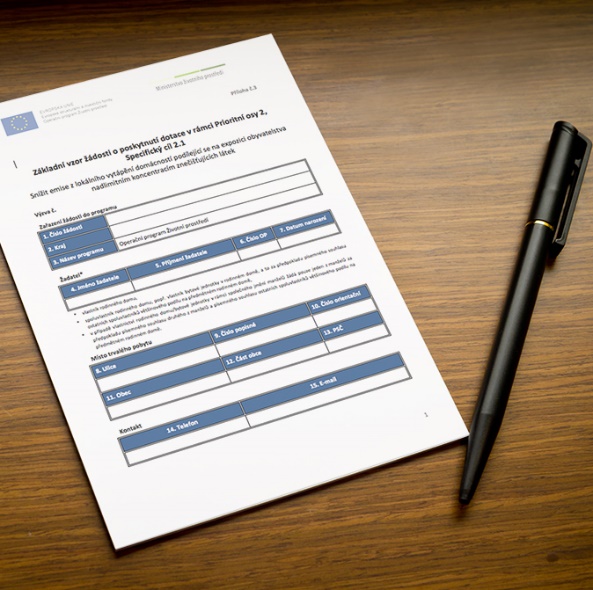 Požadované dokumenty:
Originální žádost vygenerovaná a vytištěná z aplikace, https://kotliky.msk.cz/. 
Smlouva nebo potvrzení z banky o vedení běžného účtu (účet musí být výhradně na žadatele).
Fotodokumentace původního kotle napojeného na otopnou soustavu a komínové těleso.
Doklad o kontrole technického stavu a provozu původního kotle. 
Souhlas s realizací dílčího projektu.
Plná moc (notářsky nebo úředně ověřená) pro pověřenou osobu (pokud žádost podepisuje někdo jiný než žadatel).
Čestné prohlášení o bezdlužnosti vůči statutárnímu městu Ostrava (pouze při realizaci na území Statutárního města Ostravy).
Kontrola a schválení žádosti
Kontrola žádosti a jejich příloh – výzva k doplnění do 15 dní (e-mail/telefon)
Žádosti splňující všechny podmínky schvaluje rada kraje na nejbližším zasedání http://www.msk.cz/cz/terminy-schuzi-rady-kraje-31785/.
Výsledky budou zveřejněny na webových stránkách: https://lokalni-topeniste.msk.cz/node/77, zároveň bude žadatel  informován e-mailem.
Realizace a předložení vyúčtování – do 13. 12. 2019.
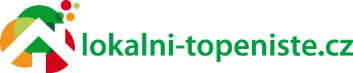 Nejčastější nedostatky: 

Předložení pouze fyzické žádosti (před termínem, v termínu, po ukončení příjmu žádostí).
Nedoložení fyzické žádosti (pouze registrace v aplikaci).
Doložení žádosti s registračním číslem nevytištěné z aplikace (lze doplnit).
Doložení nepodepsané žádosti (lze doplnit).
Žádost podepsal někdo jiný, ale není doloženo pověření (lze doplnit).
Bankovní účet není na jméno žadatele (lze doplnit).
Žadatel není vlastníkem/spoluvlastníkem nemovitosti.
Původní kotel není nebo již byl zlikvidován a není fotodokumentace.
Finanční vyúčtování dotace
Po ukončení realizace dílčího projektu je příjemce povinen zpracovat a předložit poskytovateli závěrečné vyúčtování celého realizovaného dílčího projektu. Nejpozději do 13. 12. 2019.

Požadované doklady:
Finanční vyúčtování dílčího projektu - seznam účetních dokladů – originál s podpisem.
Účetní doklady za zrealizované práce, dodávky a služby, nutné rozepsat na jednotlivé položky. 
Originály účetních dokladů musí být označeny názvem a číslem projektu kraje, tj. „Kotlíkové dotace v Moravskoslezském kraji – 2. výzva“, reg. č. „CZ.05.2.32/0.0/0.0/17_067/0005161 (doplní dodavatel, příjemce). 
Účetní doklady by měly být vystaveny na žadatele.
Informace o plnění uvedeném na faktuře musí obsahovat následující:
specifikaci a náklady na nový zdroj tepla, (např. kotel Vitodens 100-W, B1HA-19 56.318,00 Kč; montáž a zprovoznění 2.500,00 Kč; drobný materiál pro připojení dle dodacího listu 12.658,00 Kč; doprava 600,00 Kč),
specifikaci a náklady opatření na otopné soustavě,
specifikaci a náklady na úpravy spalinových cest,
specifikaci a náklady na úpravu kotelny,
specifikaci a náklady na akumulační nádobu,
specifikaci a náklady na neveřejnou část plynové přípojky,
celkové náklady plnění.
Potvrzení o úhradě – výpis z bankovního účtu, příjmový pokladní doklad. Výpis z účtu se dokládá kopií s originálním podpisem žadatele.
Fotodokumentace odpojeného a znehodnoceného původního kotle na pevná paliva. 
Potvrzení o likvidaci původního kotle 
Fotodokumentace nově instalovaného zdroje tepla
Doklad o instalaci a uvedení nového zdroje tepla do provozu, v případě obnovitelných zdrojů energie vystavený oprávněnou osobou. Požadovat certifikát. 
Protokol o revizi spalinové cesty podle vyhlášky č. 34/2016 Sb., o čistění, kontrole a revizi spalinové cesty (vždy, kromě tepelného čerpadla).
Udržitelnost
Příjemce dotace je povinen po dobu do 31. 12. 2025:
zajistit řádný provoz a údržbu nového zdroje tepla, 
spalovat pouze příslušná paliva (dle SVT seznamu), 
realizovat kontrolu technického stavu a provozu kotle, 
realizovat periodické kontroly spalinových cest, čištění spalinových cest a spotřebiče paliv. 
Příjemce je v době udržitelnosti oprávněn vyměnit předmět dotace, avšak pouze za zdroj se stejnými nebo lepšími ekologickými parametry, pokud jde o emise látek znečišťujících ovzduší.
Kontroly
Účelem kontroly je ověření správnosti použití poskytnuté dotace, zejména zda byla hospodárně a účelně využita. 
Kontroly probíhají administrativní způsobem nebo fyzicky na místě.

Průběh kontrol na místě:
Termín kontroly je vždy domluven předem (telefonicky, e-mailem).
Zasláno oznámení o kontrole (e-mail/dopis).
Na základě pověření (předkládá kontrolní skupina na místě). 
Ověřují se dokumenty, původní/nový zdroj tepla, další vynaložené náklady (bojler, akumulační nádrž, otopná soustava, přípojka, stavební úpravy, palivo apod.).
Elektronické podání žádosti
Registrace (https://kotliky.msk.cz/; dostupné také přes www.lokalni-topeniste.cz)
Přihlášení
Založení nové žádosti.
Zpracování a uložení žádosti.
Odeslání – až 5. 9. 2017 od 10:00, nutnost aktualizace (F5, znovu otevření, šipka v rohu příkazového řádku      ).
Vygenerování a tisk žádosti.
Přiložení všech relevantních příloh a doručení na KÚ – poštou nebo osobně (v nadepsané obálce - vzor obálky; vzít si potvrzení).
Test: https://portal.msk.cz/aplikace/kotliky2/
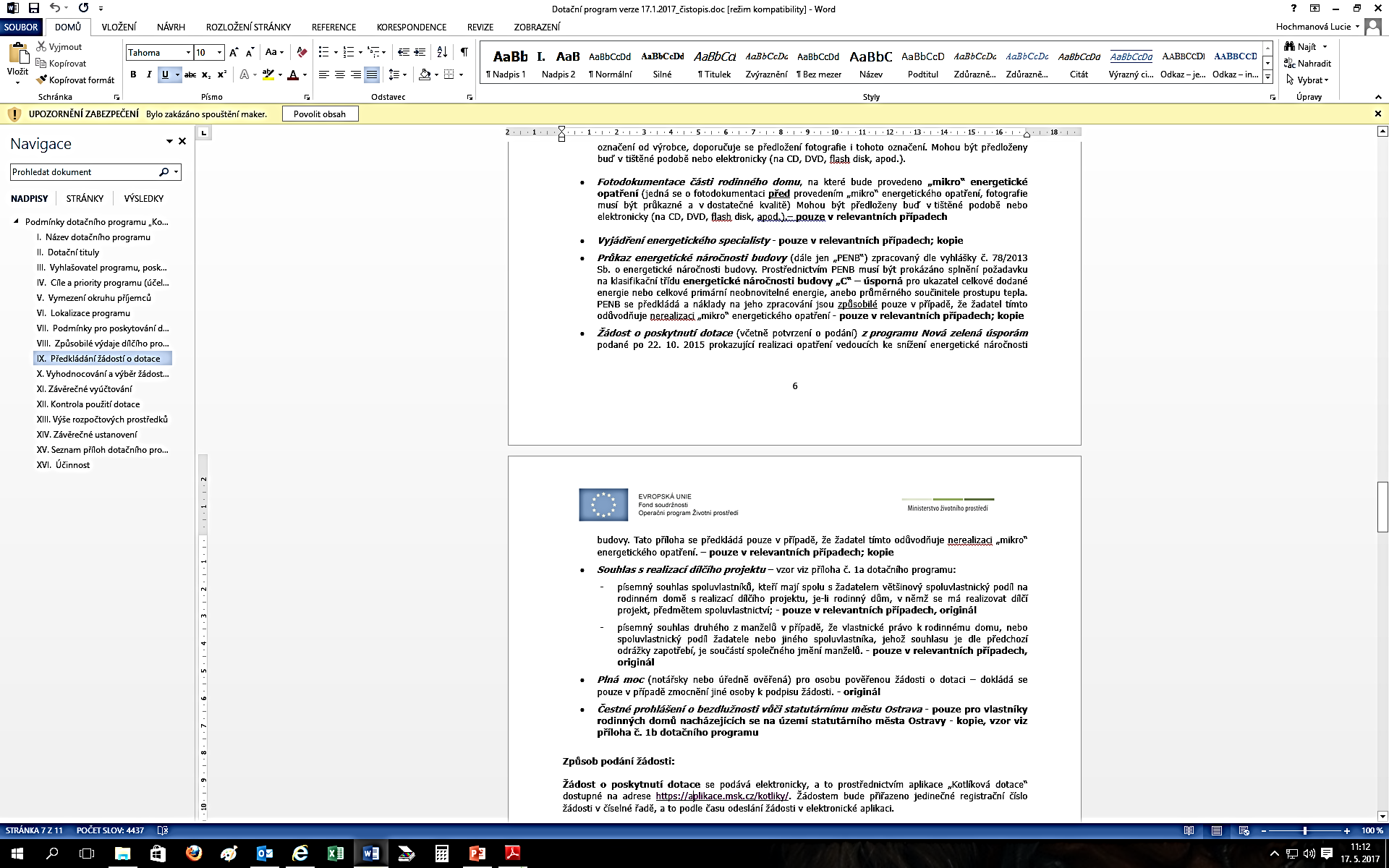 Kotlíkové kontakty
Web: https://lokalni-topeniste.msk.cz/ 

Kontaktní telefon – „Kotlíková linka“ 595 622 355

E-mail: kotliky@msk.cz

Adresa:  Moravskoslezský kraj
	Krajský úřad 
	Odbor regionálního rozvoje a cestovního ruchu
	28. října 117
	702 18 OSTRAVA

Osobní konzultace – „Kotlíková kancelář“ A 106 (PO 8:00 – 17:00, ÚT 8:00 – 14:30, ČT 8:00 – 14:30).

Kontakty na pracovníky: https://lokalni-topeniste.msk.cz/kontakty
Děkujeme za pozornost.
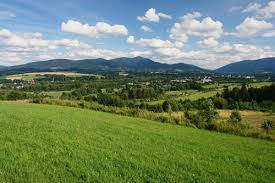 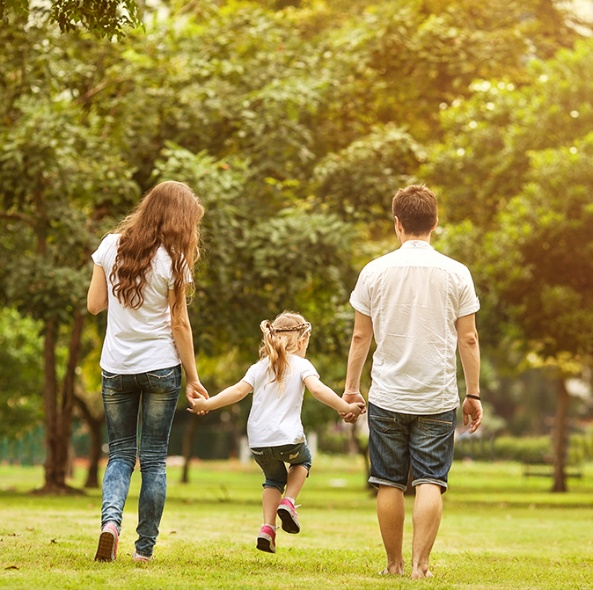